Így automatizálja könyvelését:
gyakorlati példák, lehetőségek
Kabai József
Távügyvitel Kft.
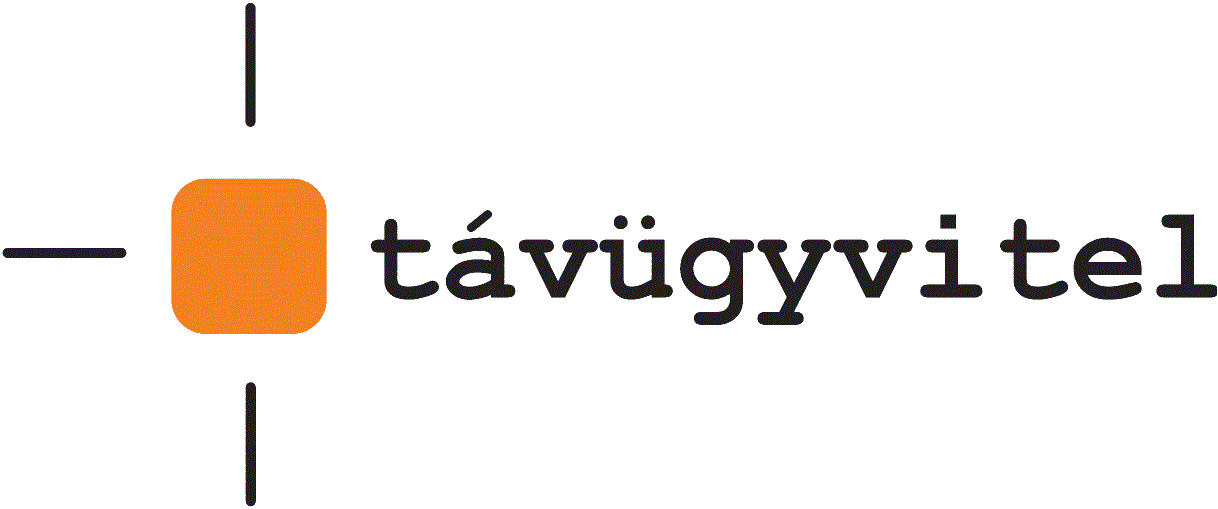 © 2019 Távügyvitel Kft.
Miért kell automatizálni?
egy rendszerben dolgozzon mindenki

naprakész információk kellenek a döntésekhez

gyors adatfeldolgozás, kevesebb munkaidőigény
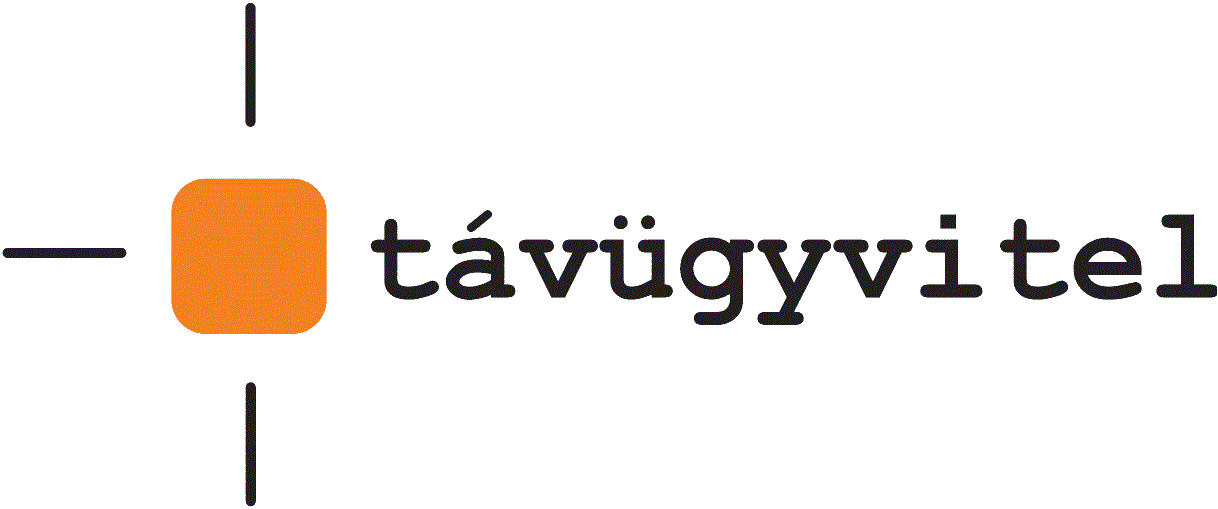 © 2019 Távügyvitel Kft.
Kétfajta automatizálás
Számlák manuális kiállítása, rögzítése      automatikus könyvelés a háttérben

Számlák, könyvelési adatok automatikus beemelése a könyvelésbe
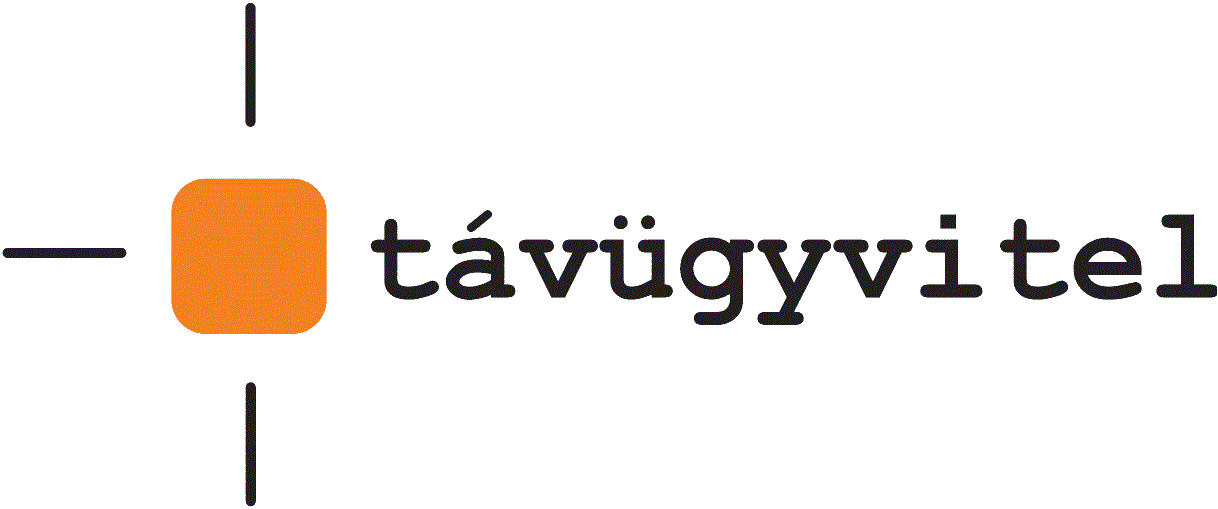 © 2019 Távügyvitel Kft.
Web alapú rendszer
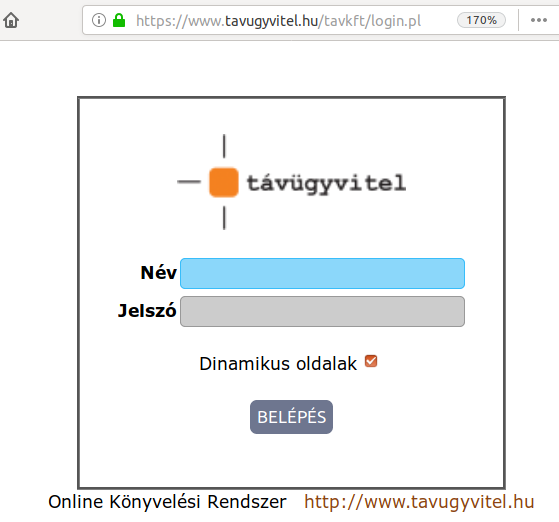 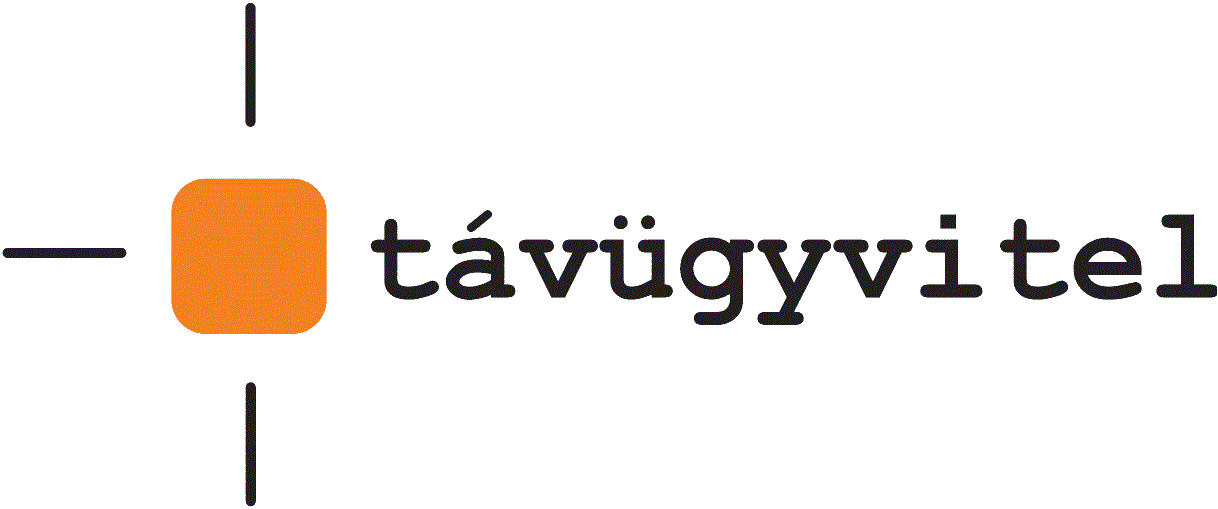 © 2019 Távügyvitel Kft.
Komplett ügyviteli megoldás
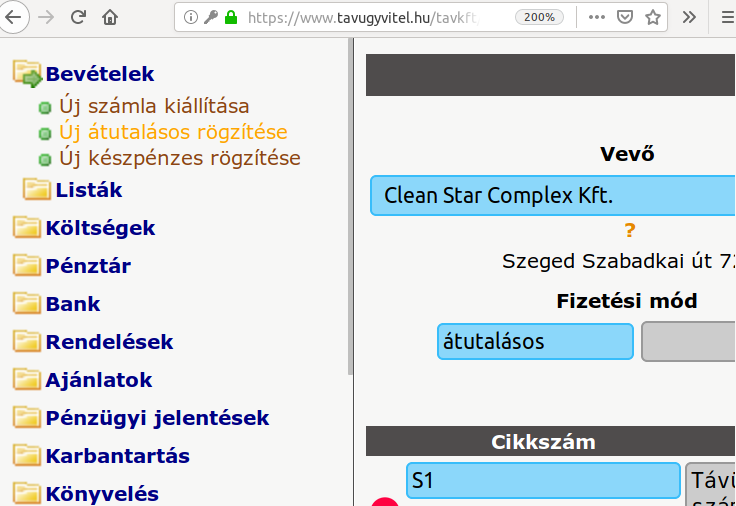 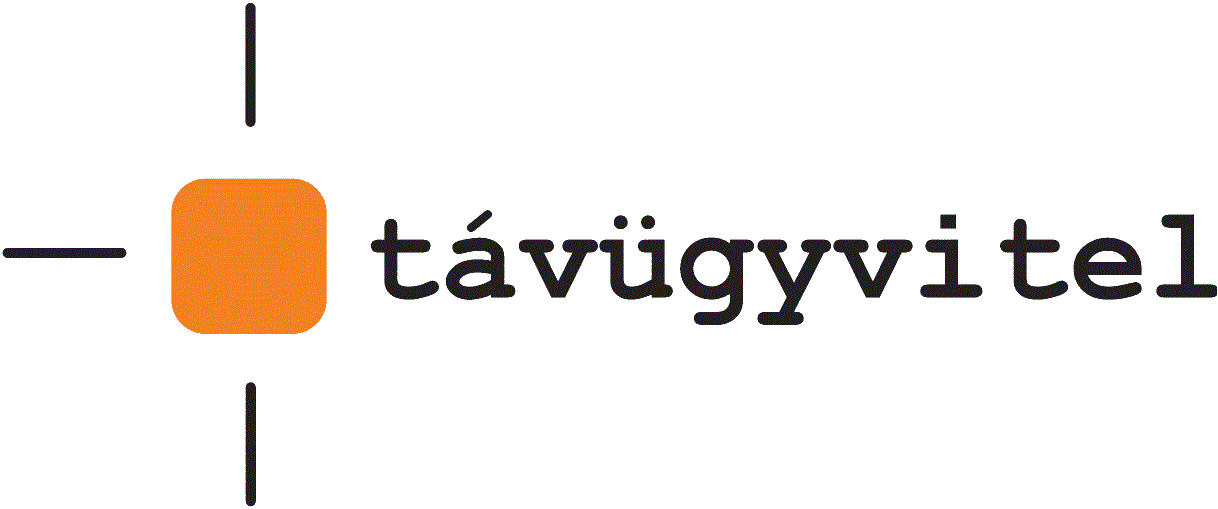 © 2019 Távügyvitel Kft.
Automatikus könyvelés
Ügyfél számláz
Ügyfél költségszámlát iktat
Ügyfél számlatörténetet rögzít



Automatikus könyvelés a háttérben
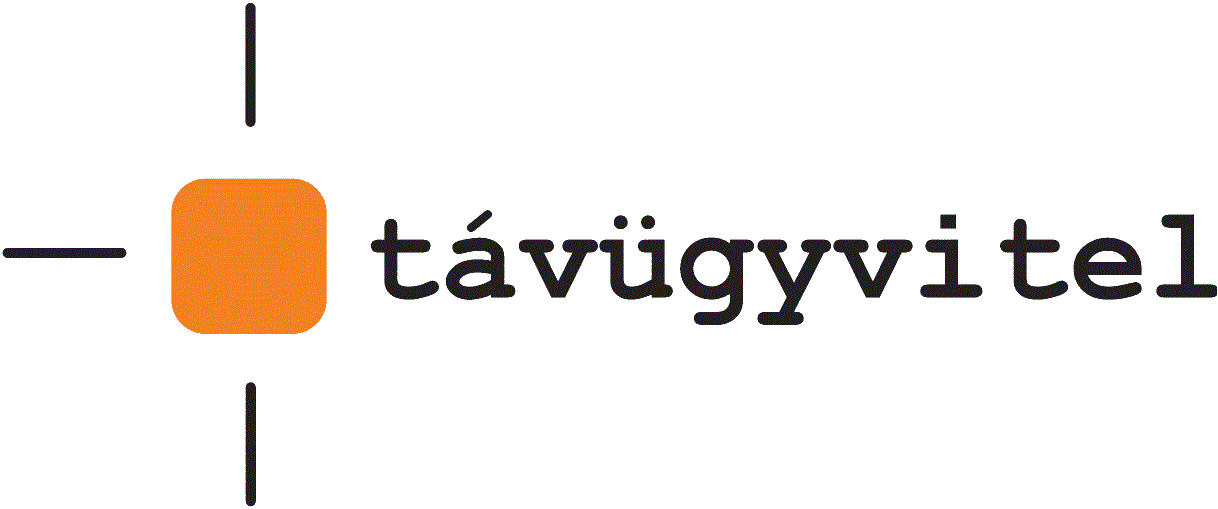 © 2019 Távügyvitel Kft.
Vevőszámlák automatikus átvétele
Számlázz.hu kapcsolat

Adóhatósági adatszolgáltatás
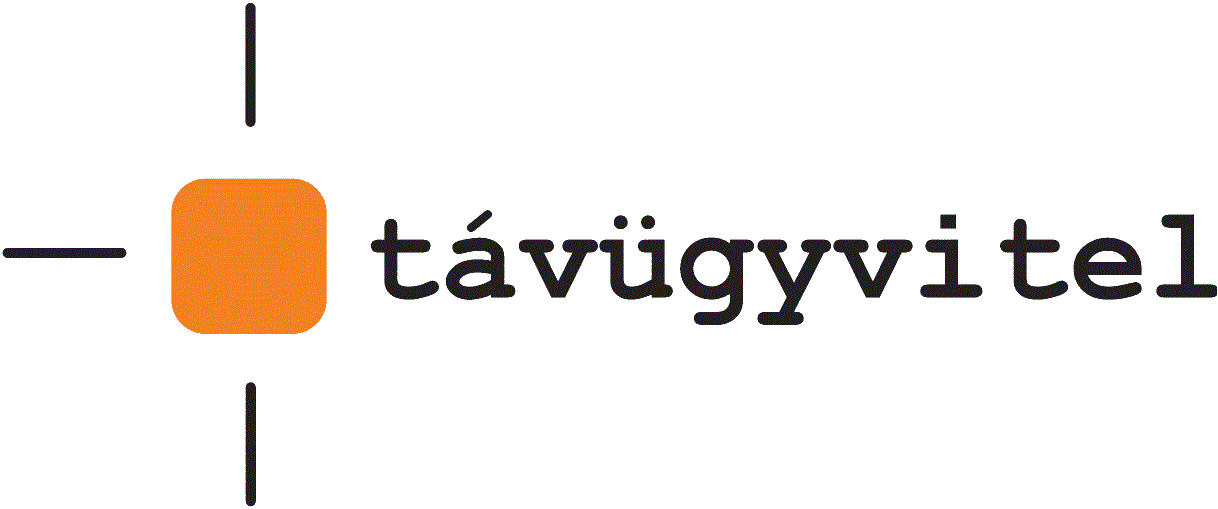 © 2019 Távügyvitel Kft.
Banki számlatörténet automatikus feldolgozása
Banki adatállomány betöltése
Adatszolgáltatótól forgalmi adatok átvétele (AISP szolgáltató, Banki API hozzáférés)
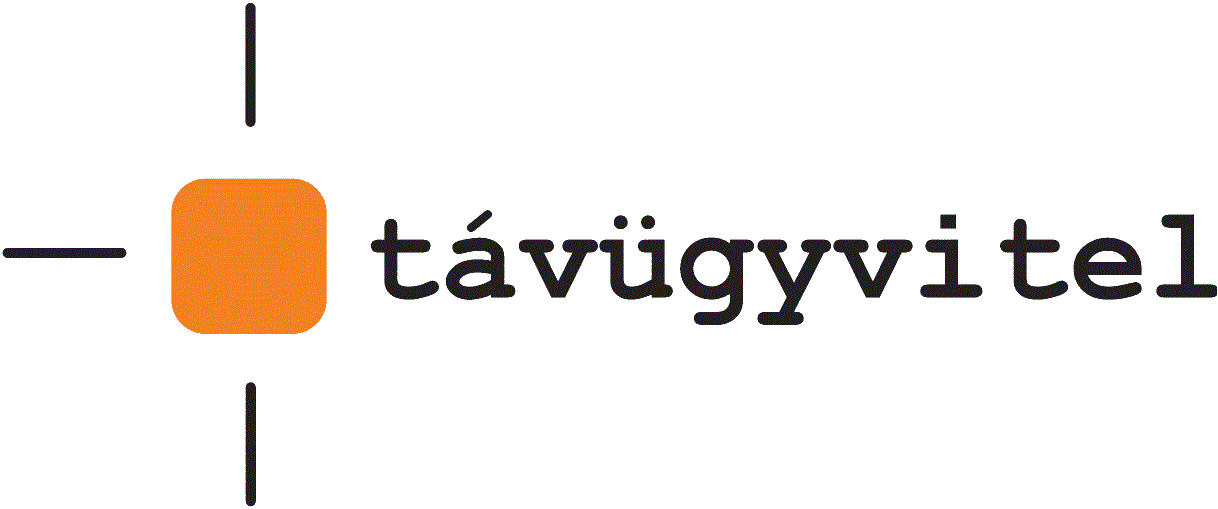 © 2019 Távügyvitel Kft.
Bank: szabályok, sablonok
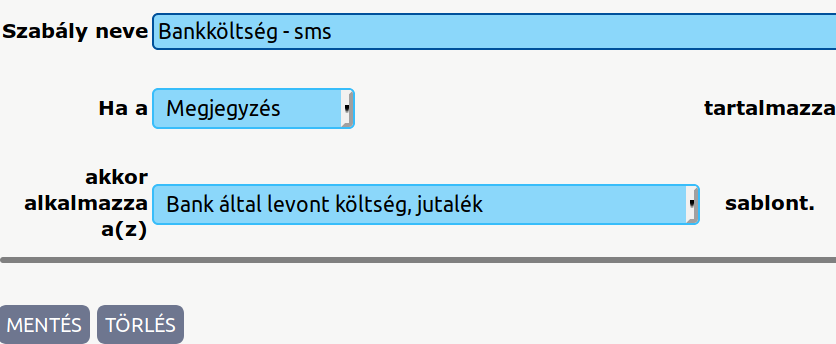 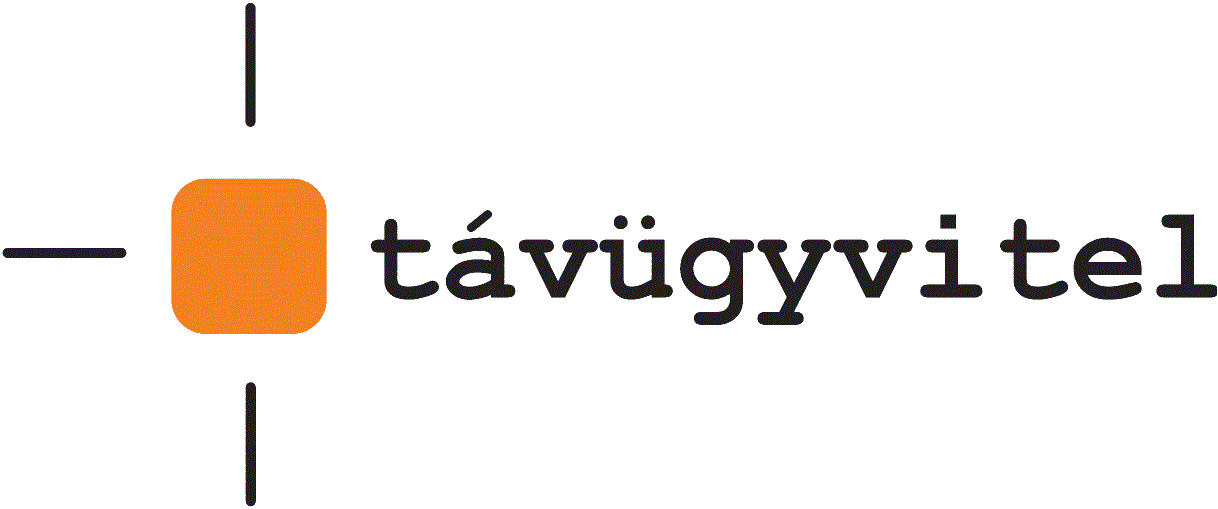 © 2019 Távügyvitel Kft.
Költségszámlák automatikus beemelése
manuális rögzítés kiváltása : hogyan?



számlakép felismerés 
egyelőre nem gyorsabb, 
nem elég hatékony
NAV Online számla rendszer
még nem elérhető
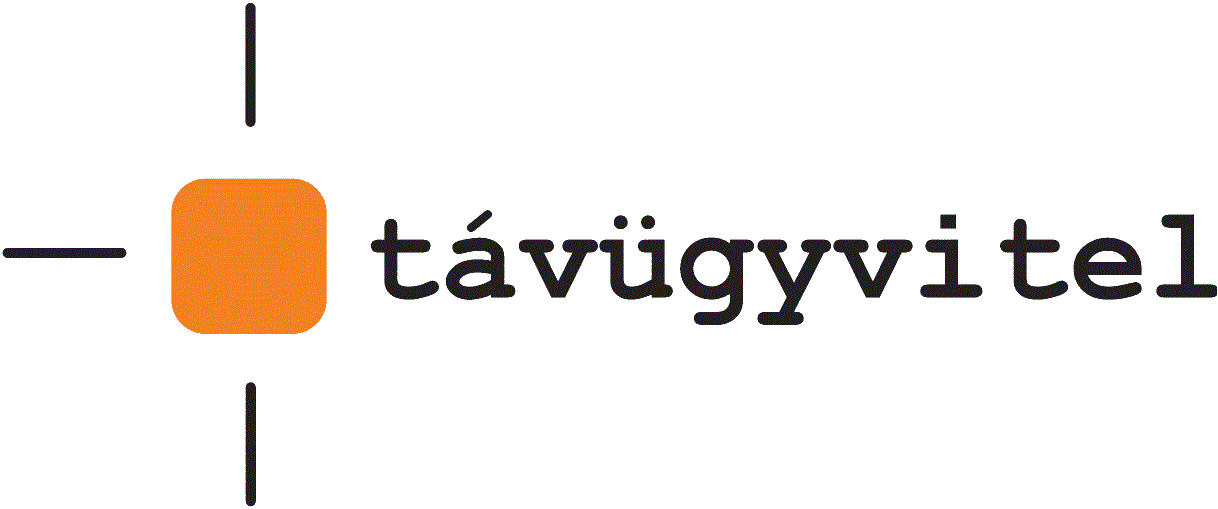 © 2019 Távügyvitel Kft.
Költségszámlák automatikus beemelése 2.
manuális rögzítés kiváltása : hogyan?
Ügyfél:a saját rendszerében állítja elő az adatállományt
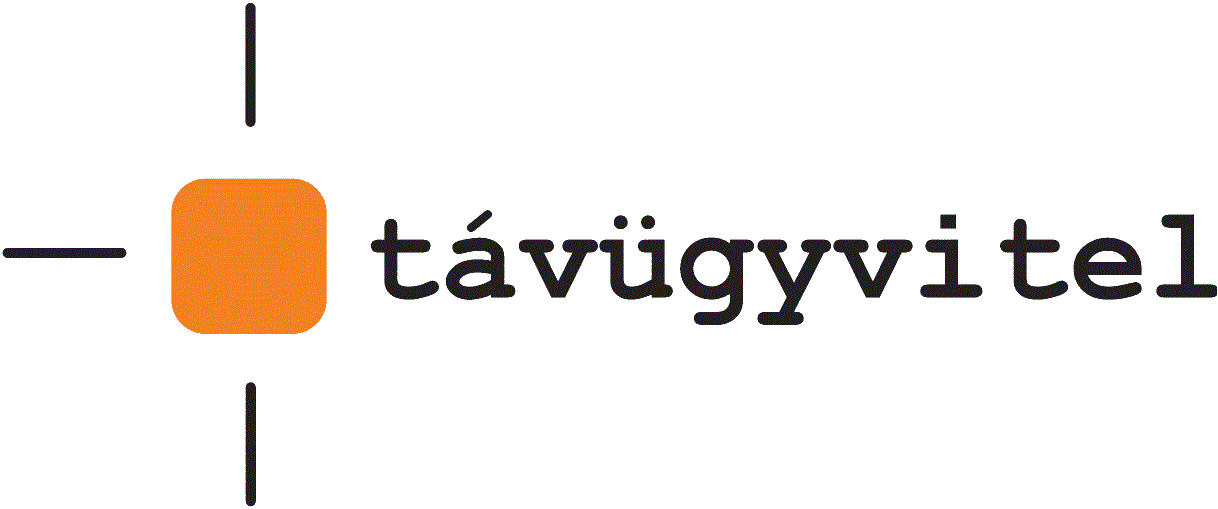 © 2019 Távügyvitel Kft.
Távügyvitel online könyvelési szolgáltatás
webes ügyviteli rendszer ingyen
projektek, költséghelyek
teljes kontroll a könyvelés felett
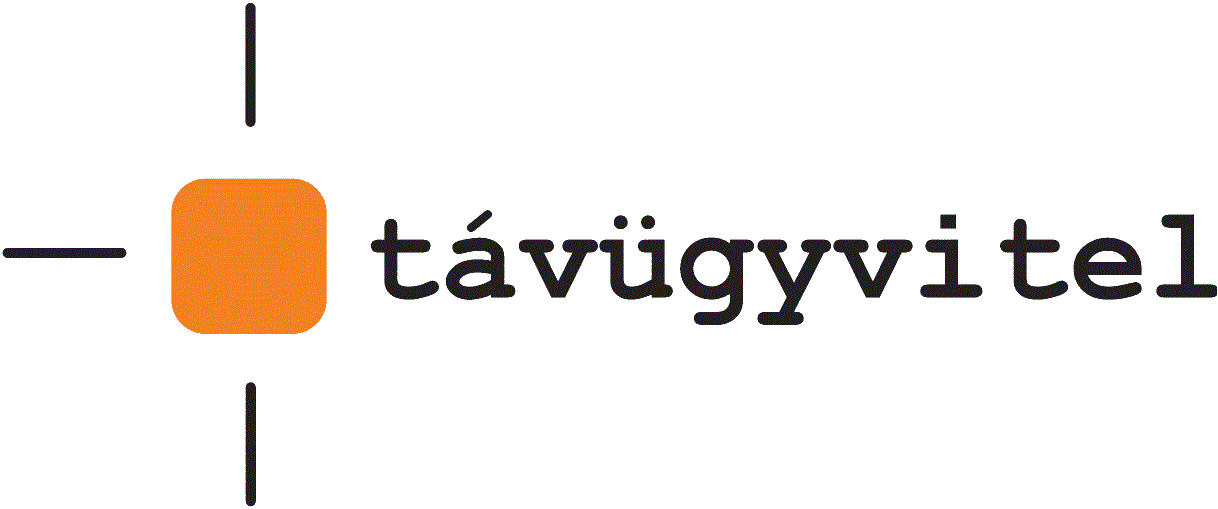 © 2019 Távügyvitel Kft.
Munkamegosztás, automatizálás
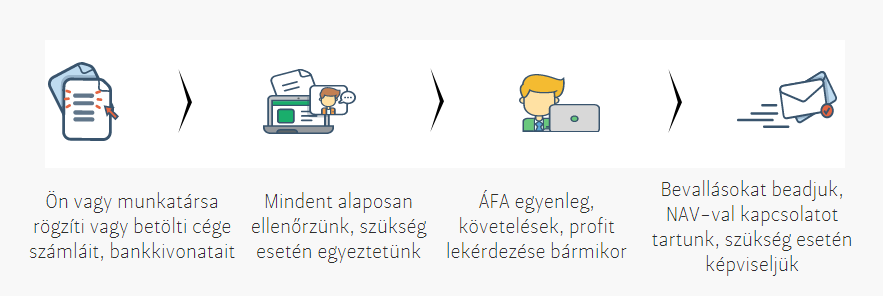 egy rendszer
korlátlan tanácsadás
több idő az ellenőrzésekre
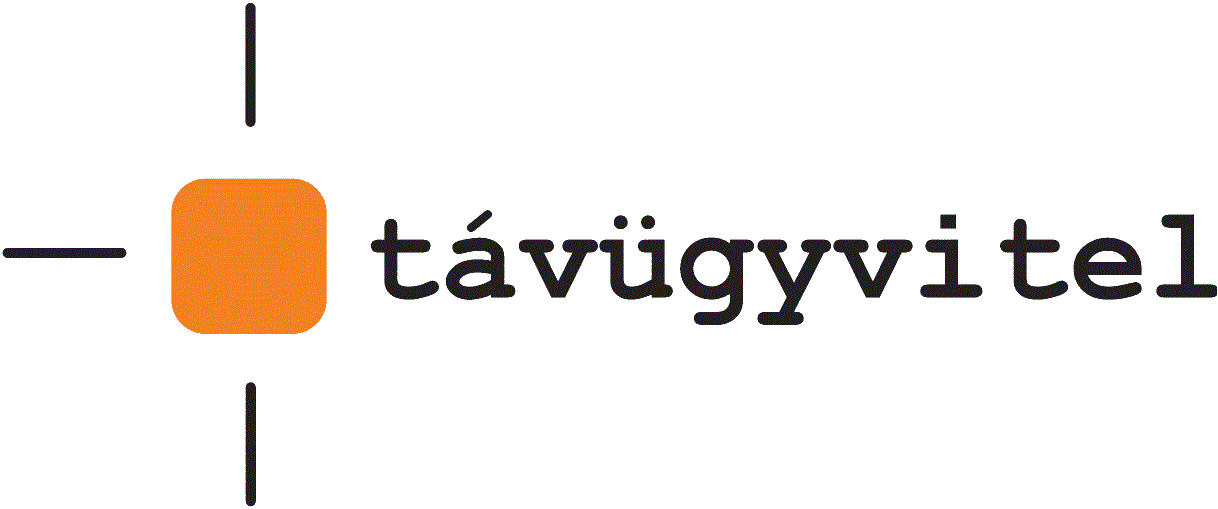 © 2019 Távügyvitel Kft.
Előadás, egyéni konzultáció
Regisztráció
www.tavugyvitel.hu/eloadas.html
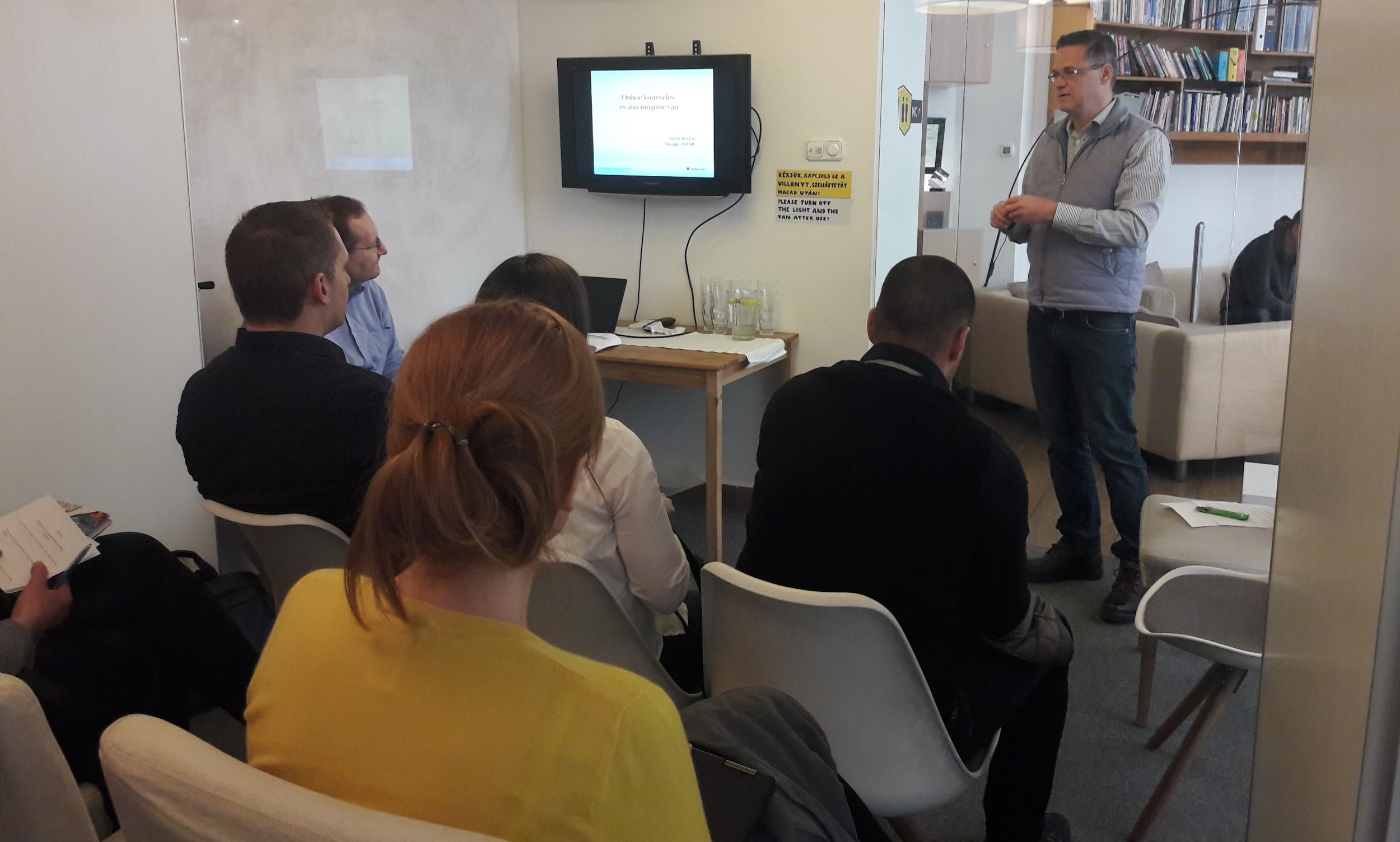 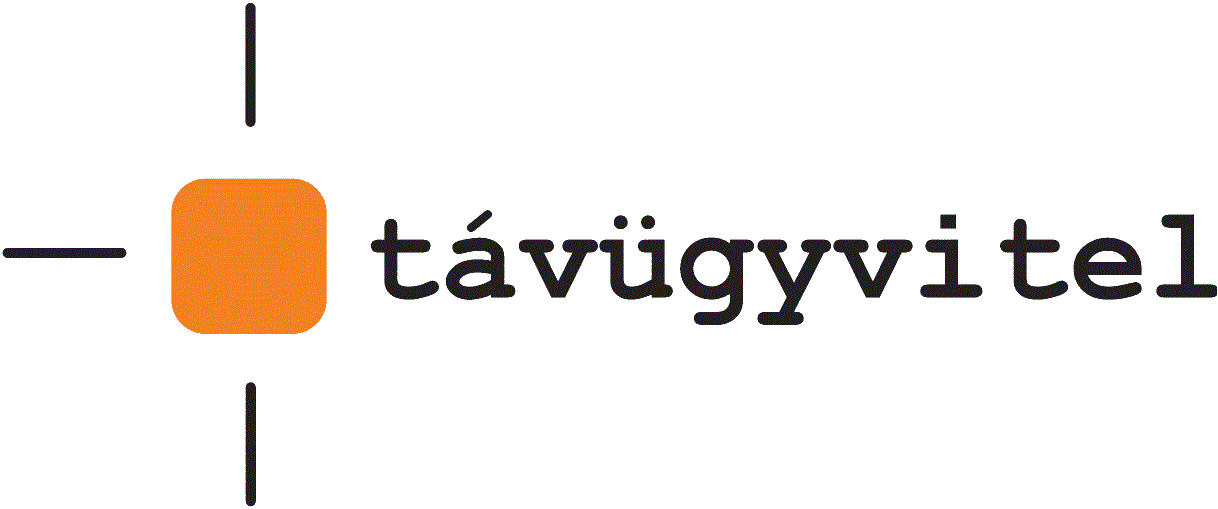 © 2019 Távügyvitel Kft.